Εργαστήριο Φυσιολογίας και Μορφολογίας Φυτών
Τμήμα Επιστήμης Φυτικής Παραγωγής
Γεωπονικό Πανεπιστήμιο Αθηνών

Φυσιολογία των Φυτών 
(2ο Εξάμηνο ΑΦΜ&ΓΜ και 6ο εξάμηνο ΑΟΑ)
ΚΕΦΑΛΑΙΟ 6 – Μέρος ΑΗ μεταφορά νερού, ανόργανων θρεπτικών στοιχείων και φωτοσυνθετικών προϊόντων
Για απορίες στο συγκεκριμένο κεφάλαιο σας παρακαλούμε να επικοινωνείτε με τον διδάσκων Γ. Λιακόπουλο (gliak@aua.gr)
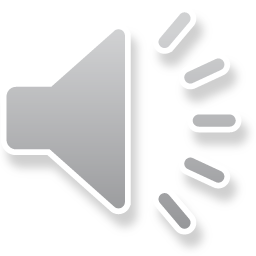 Οι οδοί μεταφοράς συστατικών στο φυτικό σώμα
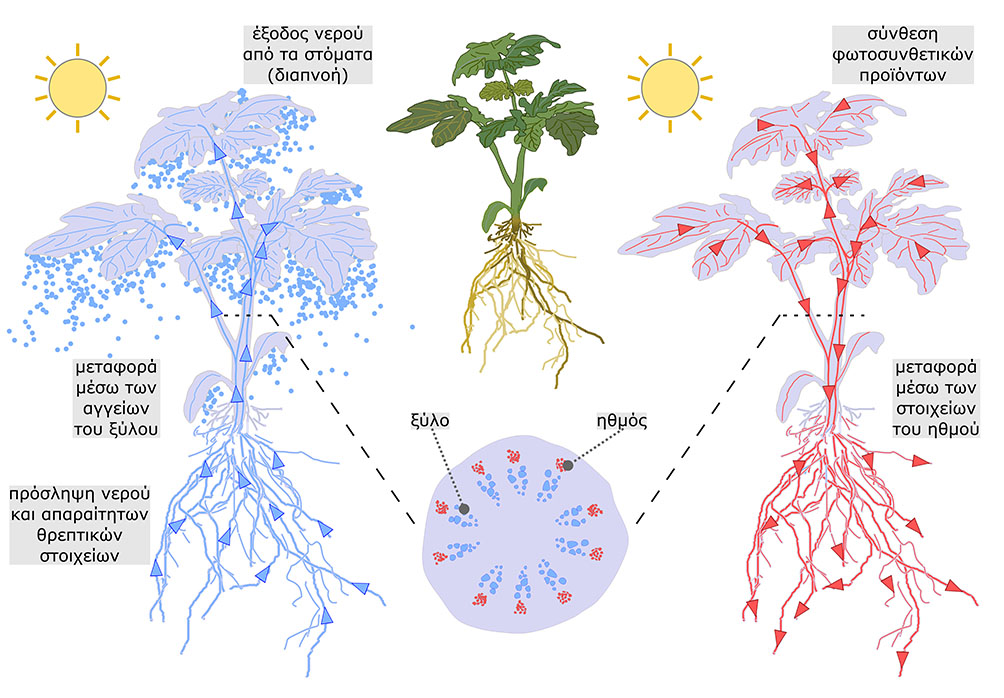 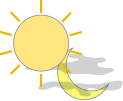 Ενότητα Α: Η μεταφορά νερού από το έδαφος προς την ατμόσφαιρα μέσω του φυτού
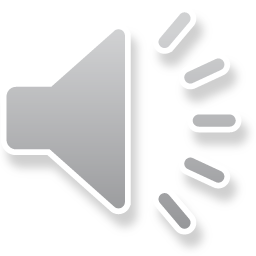 Μορφές εδαφικού νερού και απορρόφησή του από τα φυτά
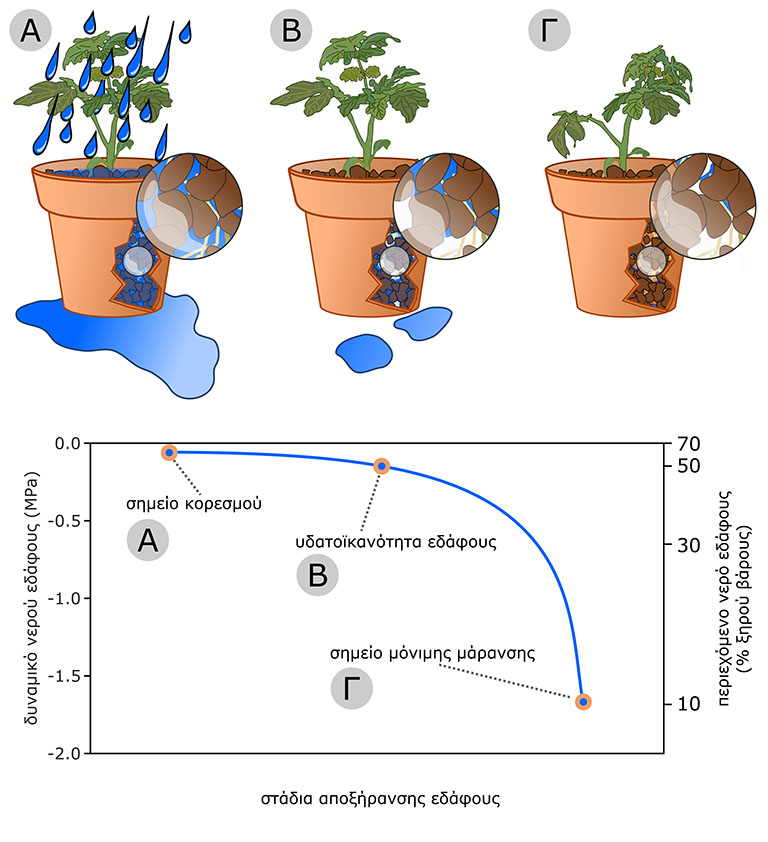 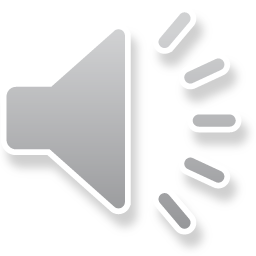 Οι ρίζες αλλά και η εξάτμιση προκαλούν τοπικές ανομοιομορφίες στην εδαφική υγρασία
Το νερό του εδάφους κινείται μέσω διάχυσης και μαζικής ροής από περιοχές υψηλής προς περιοχές χαμηλής εδαφικής υγρασίας.
Οι ρίζες τροποποιούν τα χαρακτηριστικά τους ώστε να αυξήσουν την απορροφητική τους ικανότητα
-Με την εξάπλωση σε νέες περιοχές του εδάφους. 
-Με την ελάττωση του δυναμικού του νερού των ριζικών τριχιδίων.
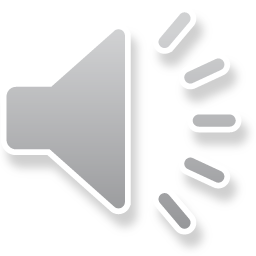 Μετά την είσοδό του στη ρίζα, το νερό θα πρέπει να κατευθυνθεί στα αγγεία του ξύλου
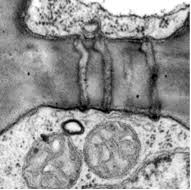 Η κίνηση αυτή του νερού μπορεί να ακολουθήσει τρεις εναλλακτικές οδούς: την αποπλασμική, τη συμπλασμική και τη διαμεμβρανική οδό.
-Η αποπλασμική οδός περιλαμβάνει την κίνηση του νερού μέσω του αποπλάστη, δηλ. των κυτταρικών τοιχωμάτων. 
-Η συμπλασμική οδός περιλαμβάνει τη κίνηση του νερού μέσω του συμπλάστη, δηλ. του κυτταροπλάσματος γειτονικών κυττάρων της ρίζας και πραγματοποιείται μέσω των πλασμοδεσμάτων.
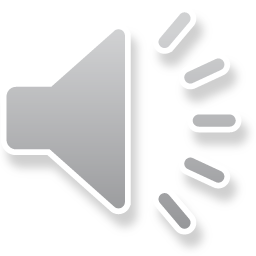 Η κίνηση του νερού από το εδαφικό διάλυμα κατά την ακτίνα της ρίζας και μέχρι τα αγγεία του ξύλου
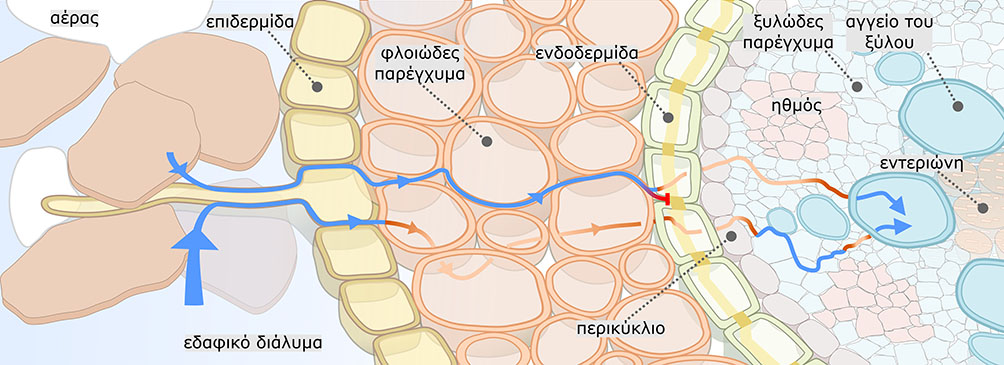 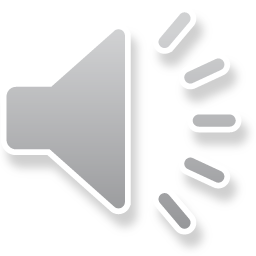 Μετά την είσοδό του στη ρίζα, το νερό θα πρέπει να κατευθυνθεί στα αγγεία του ξύλου
Η κίνηση αυτή του νερού μπορεί να ακολουθήσει τρεις εναλλακτικές οδούς: την αποπλασμική, τη συμπλασμική και τη διαμεμβρανική οδό.
-Η αποπλασμική οδός περιλαμβάνει την κίνηση του νερού μέσω του αποπλάστη, δηλ. των κυτταρικών τοιχωμάτων. 
-Η συμπλασμική οδός περιλαμβάνει τη κίνηση του νερού μέσω του συμπλάστη, δηλ. του κυτταροπλάσματος γειτονικών κυττάρων της ρίζας και πραγματοποιείται μέσω των πλασμοδεσμάτων. 
-Η διαμεμβρανική οδός περιλαμβάνει την κίνηση του νερού από κύτταρο σε κύτταρο μέσω της κυτταροπλασματικής μεμβράνης ή/και του τονοπλάστη.
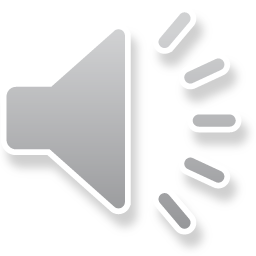 Οι υδατοπορίνες είναι μεμβρανικές πρωτεΐνες-δίαυλοι μέσω των οποίων διευκολύνεται η κίνηση των μορίων του νερού
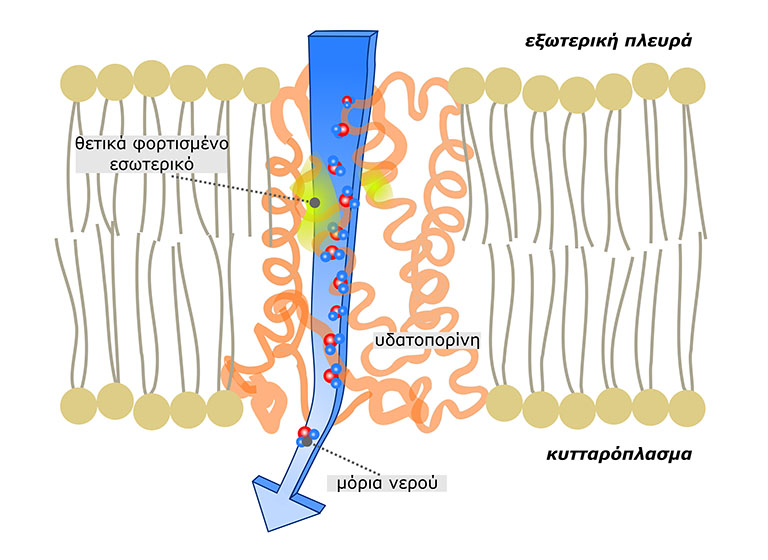 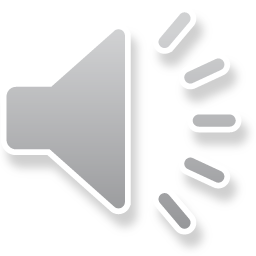 Η σχετική συνεισφορά κάθε οδού κίνησης εξαρτάται από τις συνθήκες και την ηλικία της ρίζας
-Σε φυτά που διαπνέουν έντονα η αποπλασμική οδός υπερισχύει, ενώ οι άλλες δύο εναλλακτικές οδοί υπερισχύουν όταν η ταχύτητα της διαπνοής παραμένει χαμηλή ή σταματά.
-Όταν η ρίζα είναι πολύ νεαρή (οι ιστοί μεταφοράς είναι ακόμα αδιαφοροποίητοι) η ενδοδερμίδα είναι πλήρως περατή στο νερό και τα θρεπτικά στοιχεία.
-Σε ένα δεύτερο στάδιο, τα αντικλινή κυτταρικά τοιχώματα των κυττάρων της ενδοδερμίδας αποκτούν την κασπαρική λωρίδα.
-Στο τελικό στάδιο διαφοροποίησης της ενδο-δερμίδας, τα κυτταρικά τοιχώματα αποφελ-λώνονται καθ’ όλη την έκτασή τους.
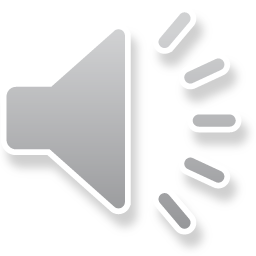 Η κίνηση του νερού από το εδαφικό διάλυμα κατά την ακτίνα της ρίζας και μέχρι τα αγγεία του ξύλου
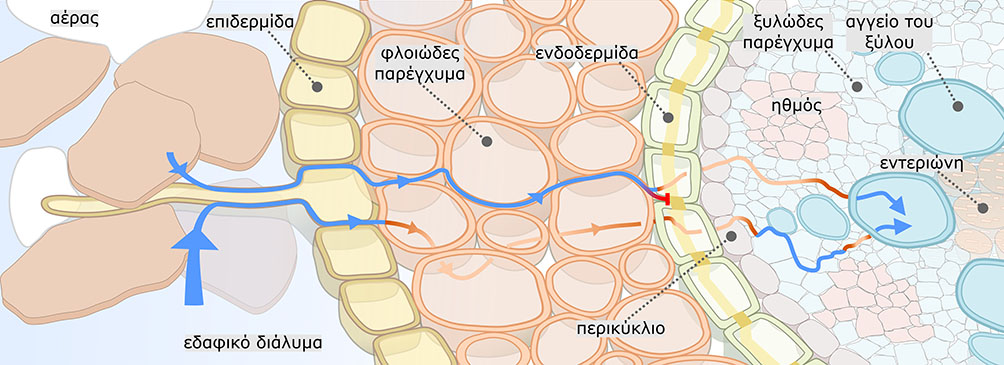 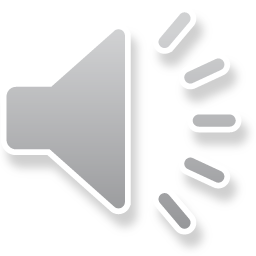 Η κίνηση του νερού στα αγγεία του ξύλου συμβαίνει μέσω μαζικής ροής που οφείλεται είτε σε αρνητική πίεση (τάση) που αναπτύσσεται στο υπέργειο τμήμα είτε σε θετική πίεση που αναπτύσσεται στη ρίζα
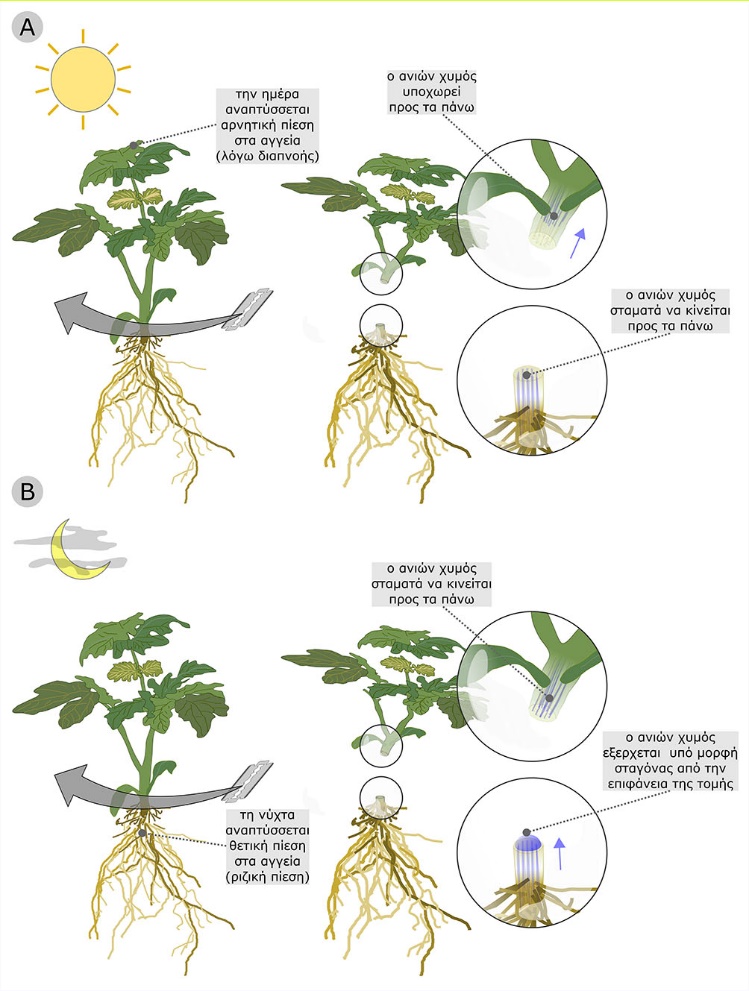